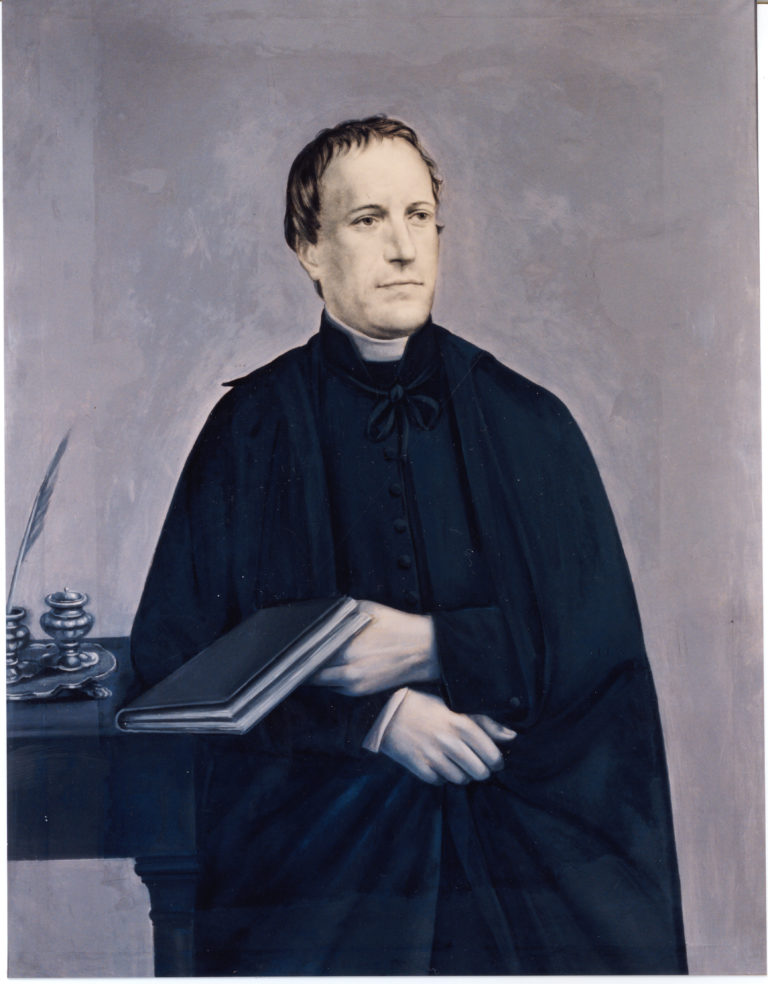 NOVENA 2023
AL BEATO
ANTONIO ROSMINI
IN PREGHIERA PER LA PACE
22-30 GIUGNO
1° giorno: GIOVEDI 22 GIUGNO
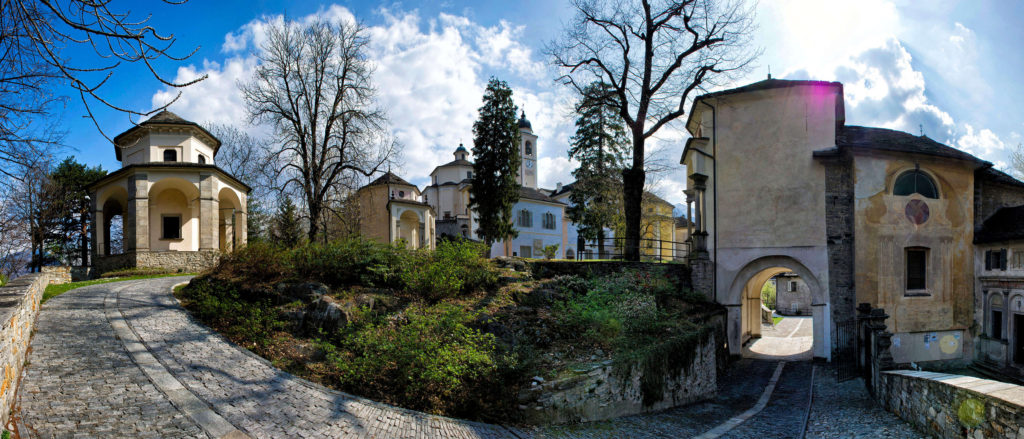 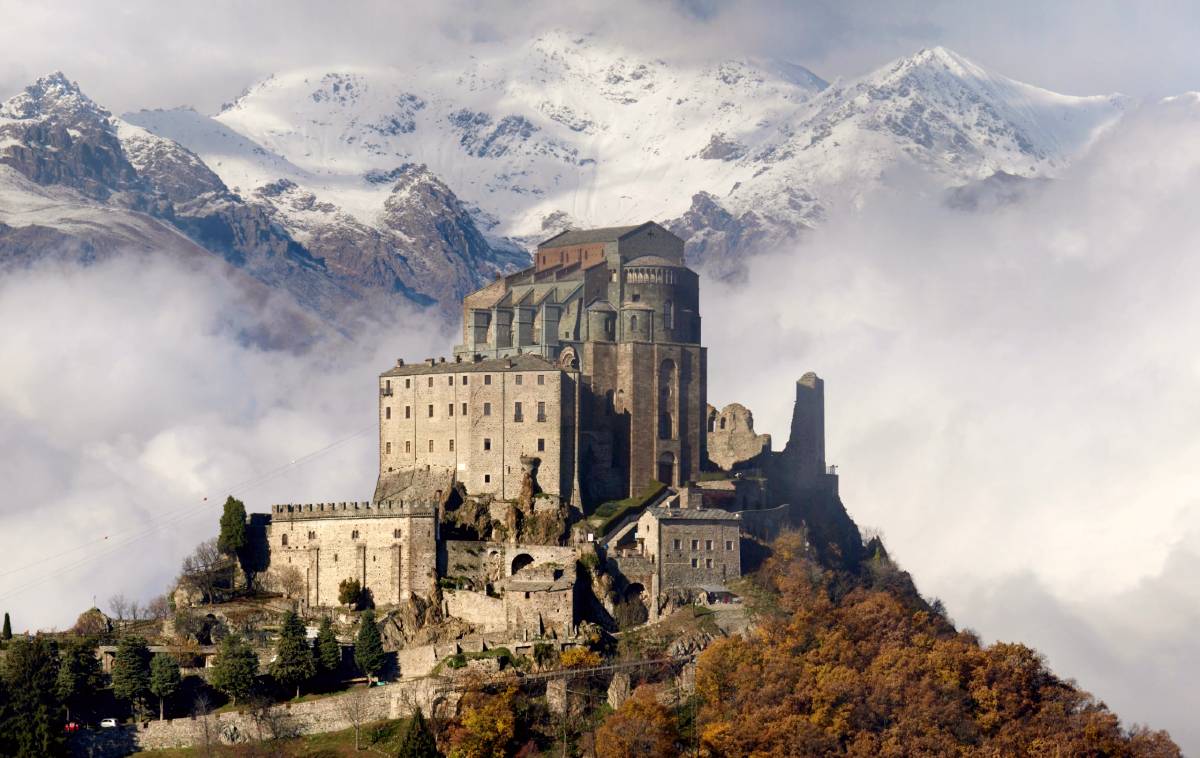 La pace comincia da me e dal mio cuore, dalla mia vita.
La pace comincia da me e dal mio cuore, dalla mia vita.
Preghiamo per la pace nel cuore delle persone amate dal Signore, e perché ogni credente diventi strumento della pace di Colui che è Dio di Pace e Principe della Pace.
2° giorno: VENERDI 23 GIUGNO
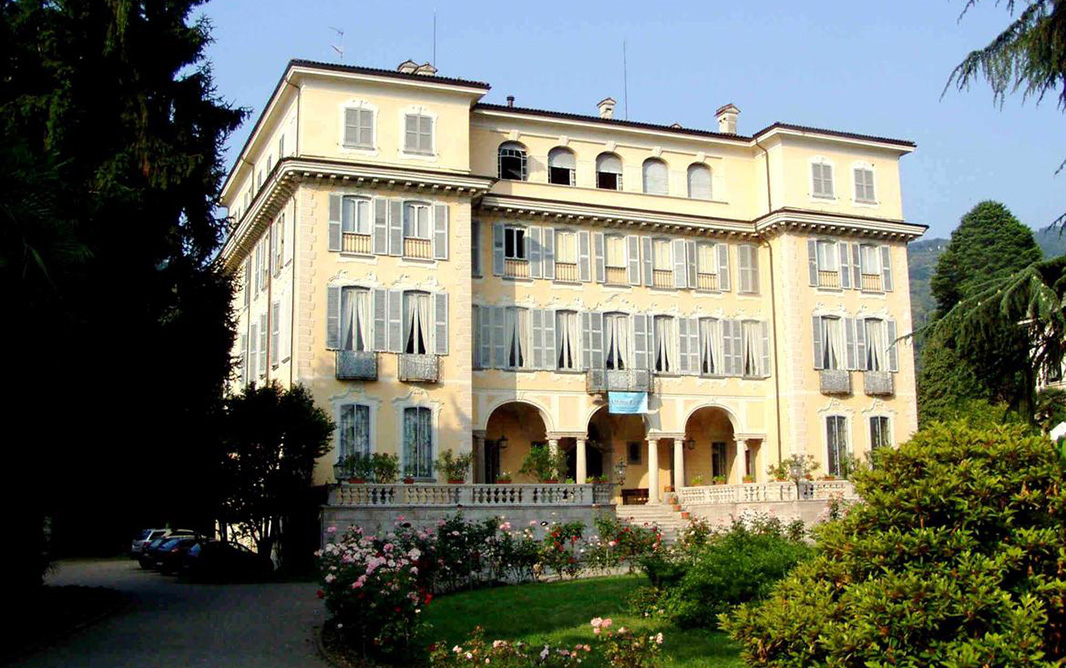 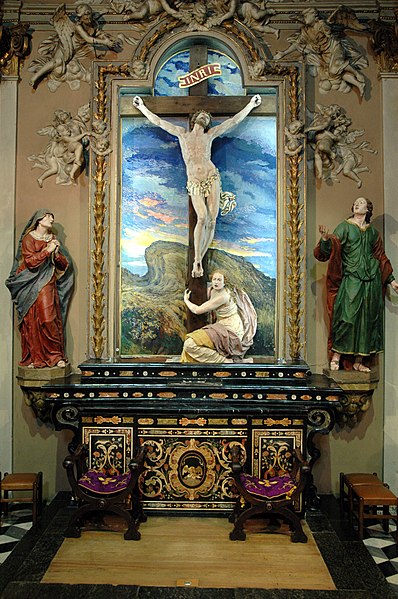 La pace 
dove c’è guerra.
Preghiamo per tutte le zone del mondo nelle quali c’è guerra tra popoli ed etnie diverse, perché tacciano le armi e parli la pace: nel dialogo, nella riconciliazione, nel perdono.
Per il bene delle persone e dell’umanità non può esistere più la guerra che distrugge la creazione di Dio, e soprattutto l’uomo e la donna, creati a sua immagine.
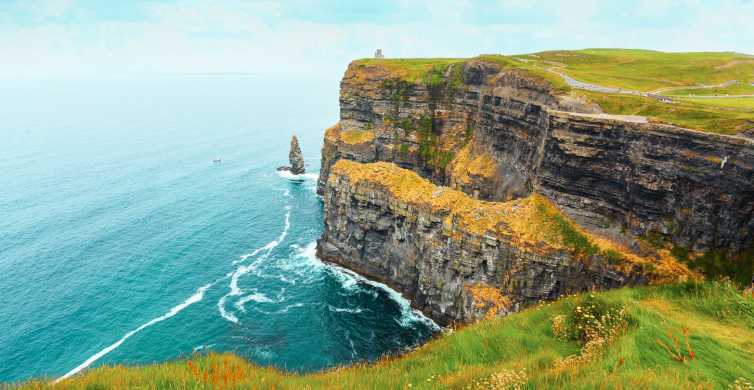 3° giorno: SABATO 24 GIUGNO – NATIVITA’ DI SAN GIOVANNI BATTISTA
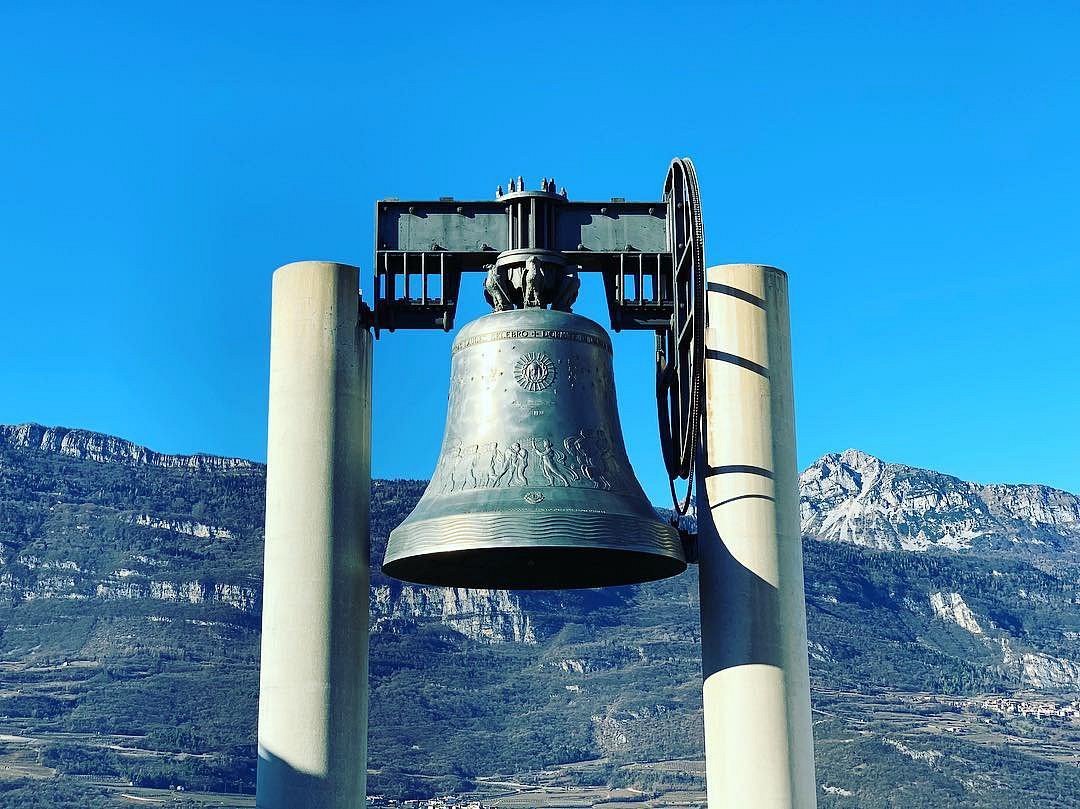 La pace 
dove 
c’è violenza.
Preghiamo per la pace in ogni situazione di violenza: nelle famiglie, nelle comunita’, nei villaggi e nei paesi.
Per la pace in ogni situazione dove si pensa di risolvere i problemi con la violenza. Per la pace in ogni episodio di discriminazione, classismo, esclusione, bullismo. Donaci Signore, sempre, di vivere la prossimità, l’amicizia, la fraternità.
Donaci Signore, sempre, di vivere la prossimità, l’amicizia, la fraternità.
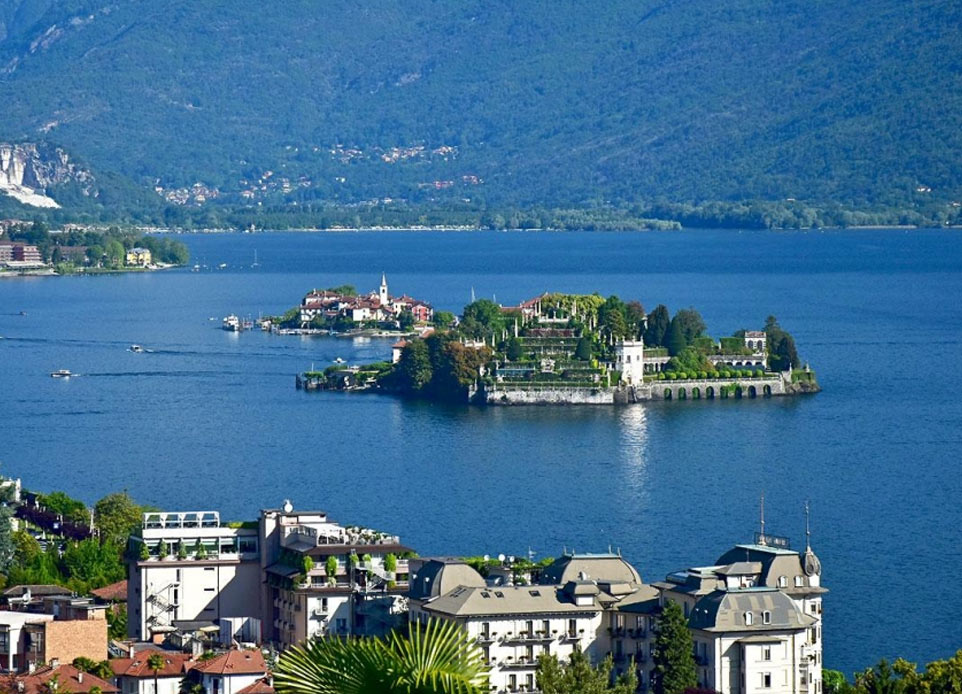 4° giorno: DOMENICA 
25 GIUGNO – XII DEL TEMPO ORDINARIO
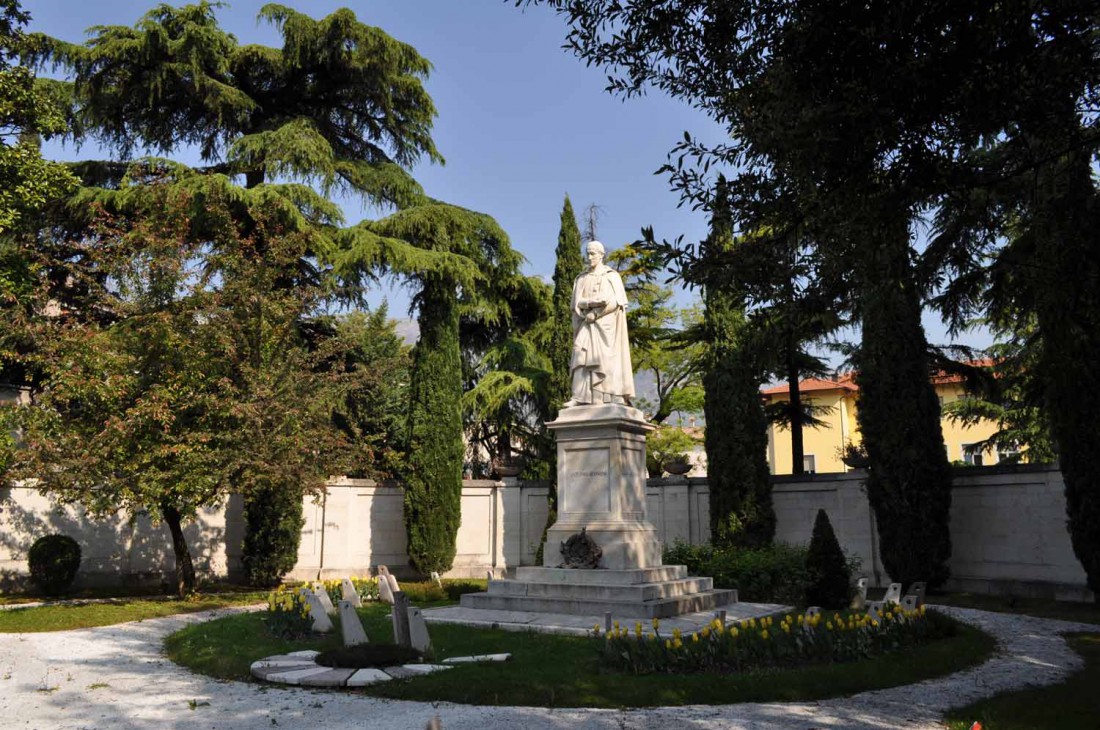 La pace dove non c’è dialogo.
Preghiamo per la pace tra le parti mute, tra i fratelli che non dialogano, tra le persone che mantengono rancore e sono guidate dai pregiudizi.
Per la pace nelle situazioni nelle quali sembra finito per sempre il dialogo: donaci Signore l’umiltà dell’ascolto e del dialogo.
5° giorno: LUNEDI 26 GIUGNO
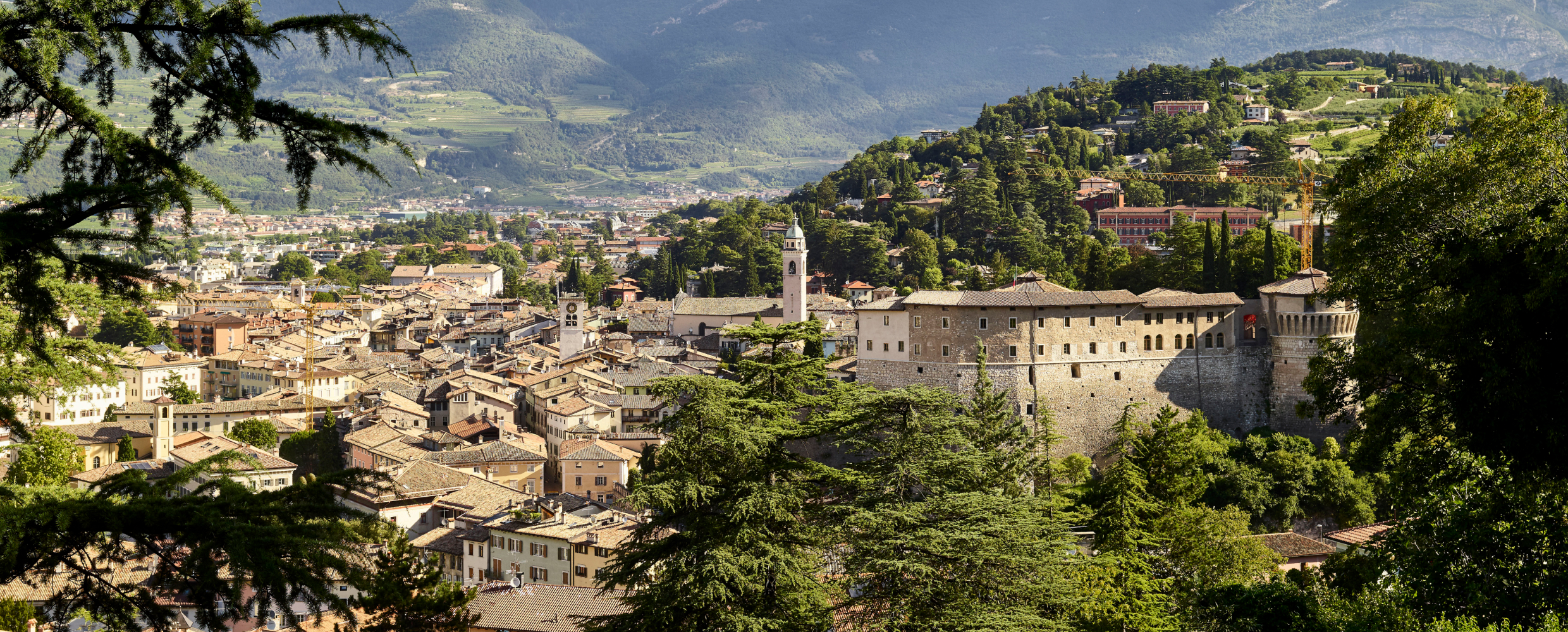 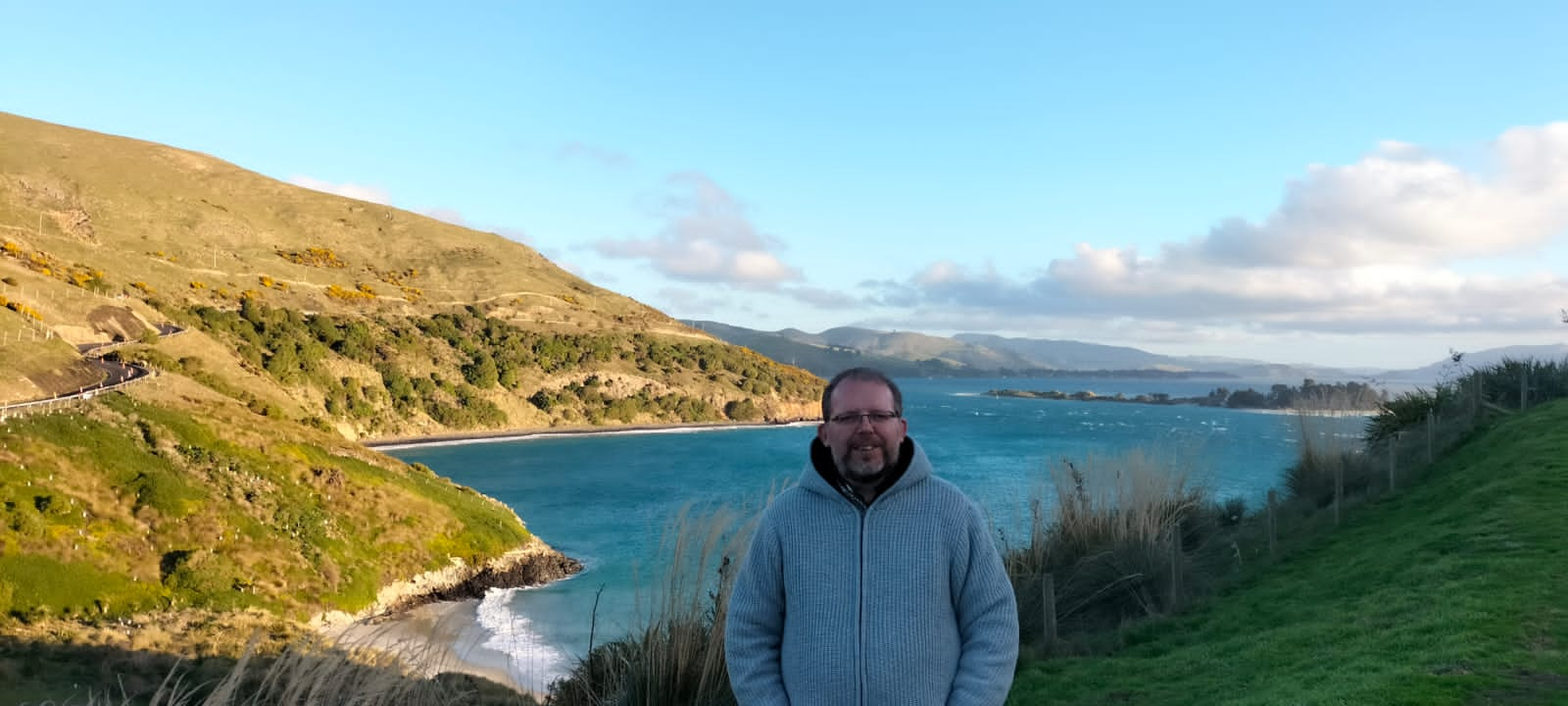 La pace 
sociale
Preghiamo per la pace nei Paesi che vivono instabilità sociale per le conseguenze della guerra, a causa di regimi dittatoriali o di governi che limitano la libertà dei cittadini.
Per i Paesi che attraversano crisi politiche, economiche, morali, e spirituali: prevalgano il desiderio del vero bene della gente, l’azione per la giustizia e le ragioni del bene comune.
Signore, ispira in tutti i cuori la volontà di costruire la pace, il desiderio di percorrere cammini che costruiscano la società nella giustizia e nel bene comune.
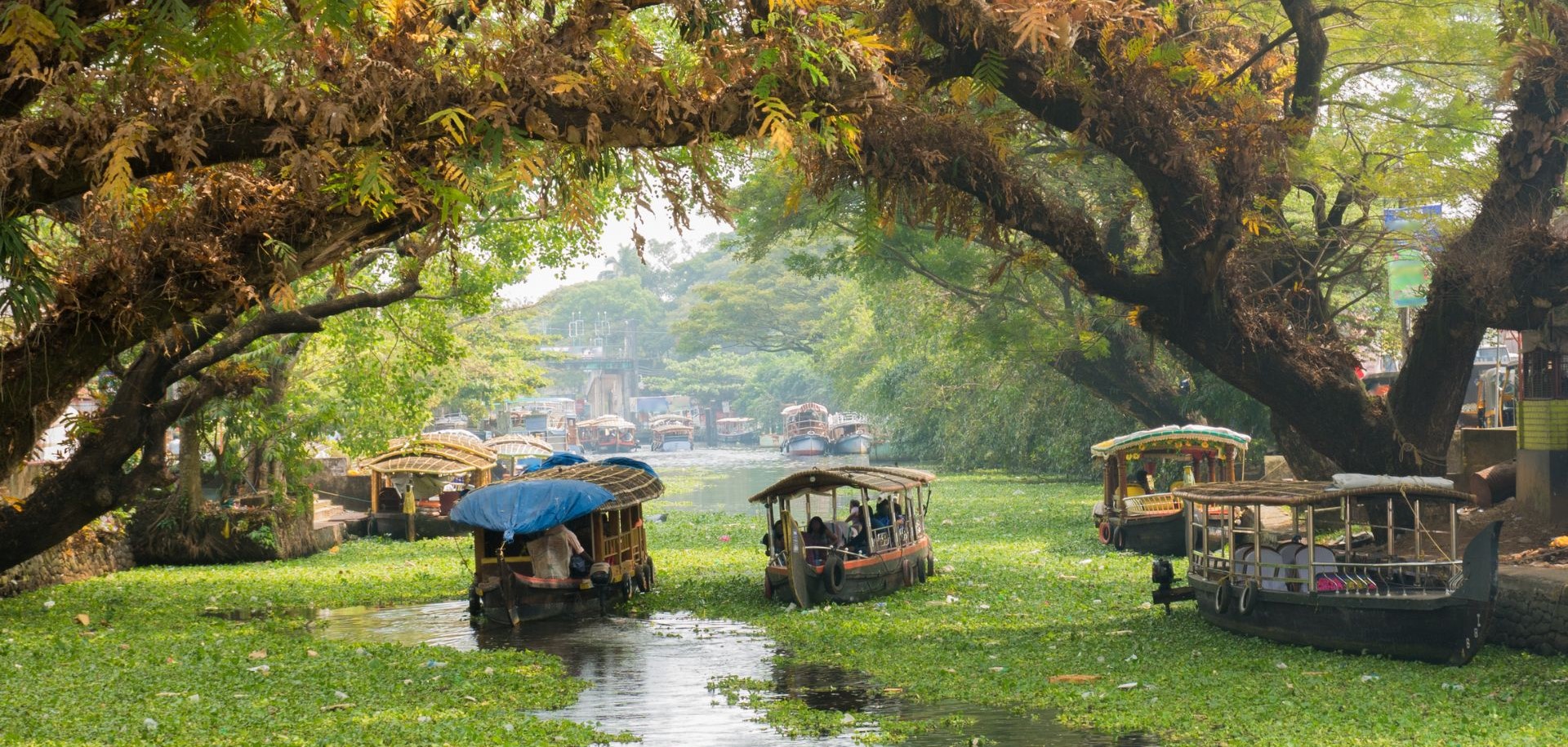 6° giorno: MARTEDI 
27 GIUGNO – NOSTRA SIGNORA DEL PERPETUO SOCCORSO
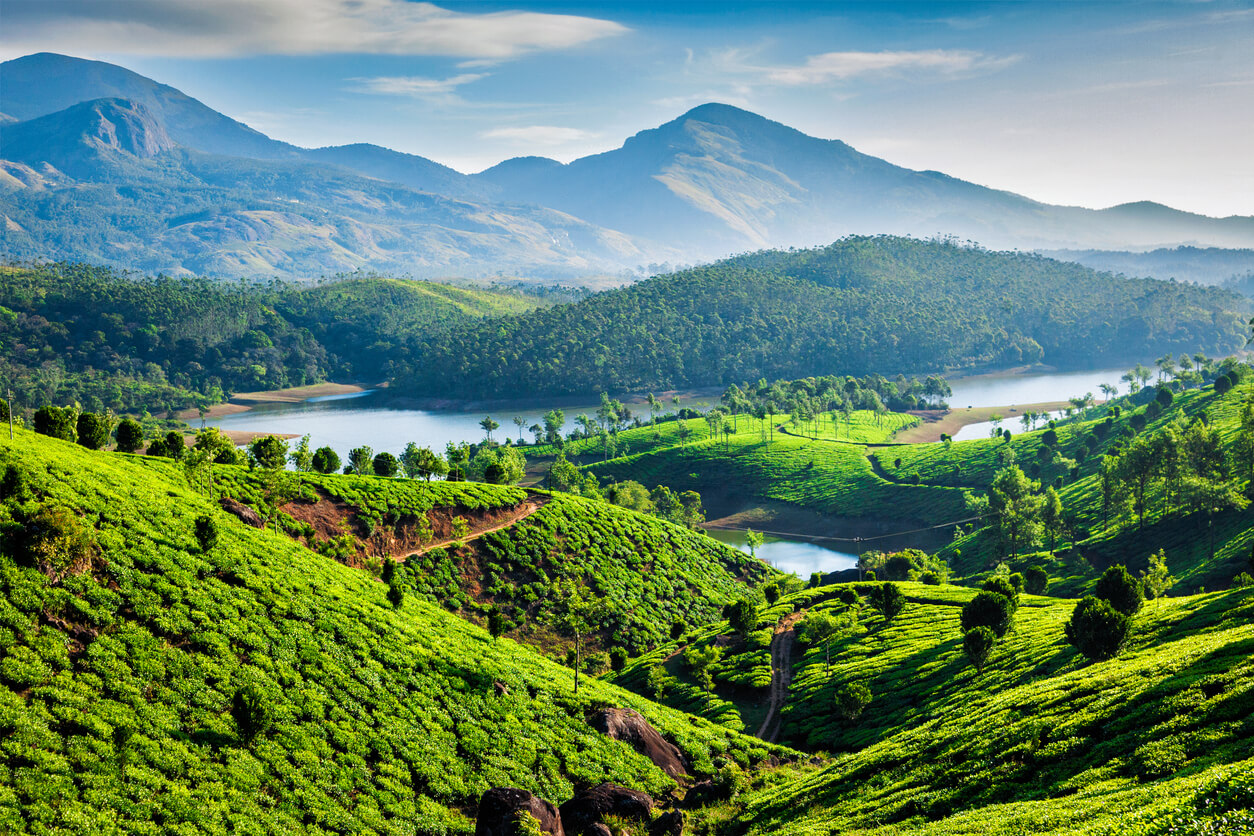 La pace 
dove non c’è coscienza del bene comune.
Preghiamo per le zone nel mondo più coinvolte nel fenomeno delle migrazioni, e laddove i migranti che sono oppressi dai fenomeni della discriminazione, della xenofobia, e di situazioni che offendono la loro dignità di persone e di popolo.
Preghiamo perché in tutti e soprattutto nelle giovani generazioni l’educazione nei valori umani e cristiani semini i germi della civilizzazione dell’amore e della veritá. Infatti, o ci salviamo insieme o non si salva nessuno.
Dona, Signore, compassione al nostro cuore per poter agire sempre nella tua carità.
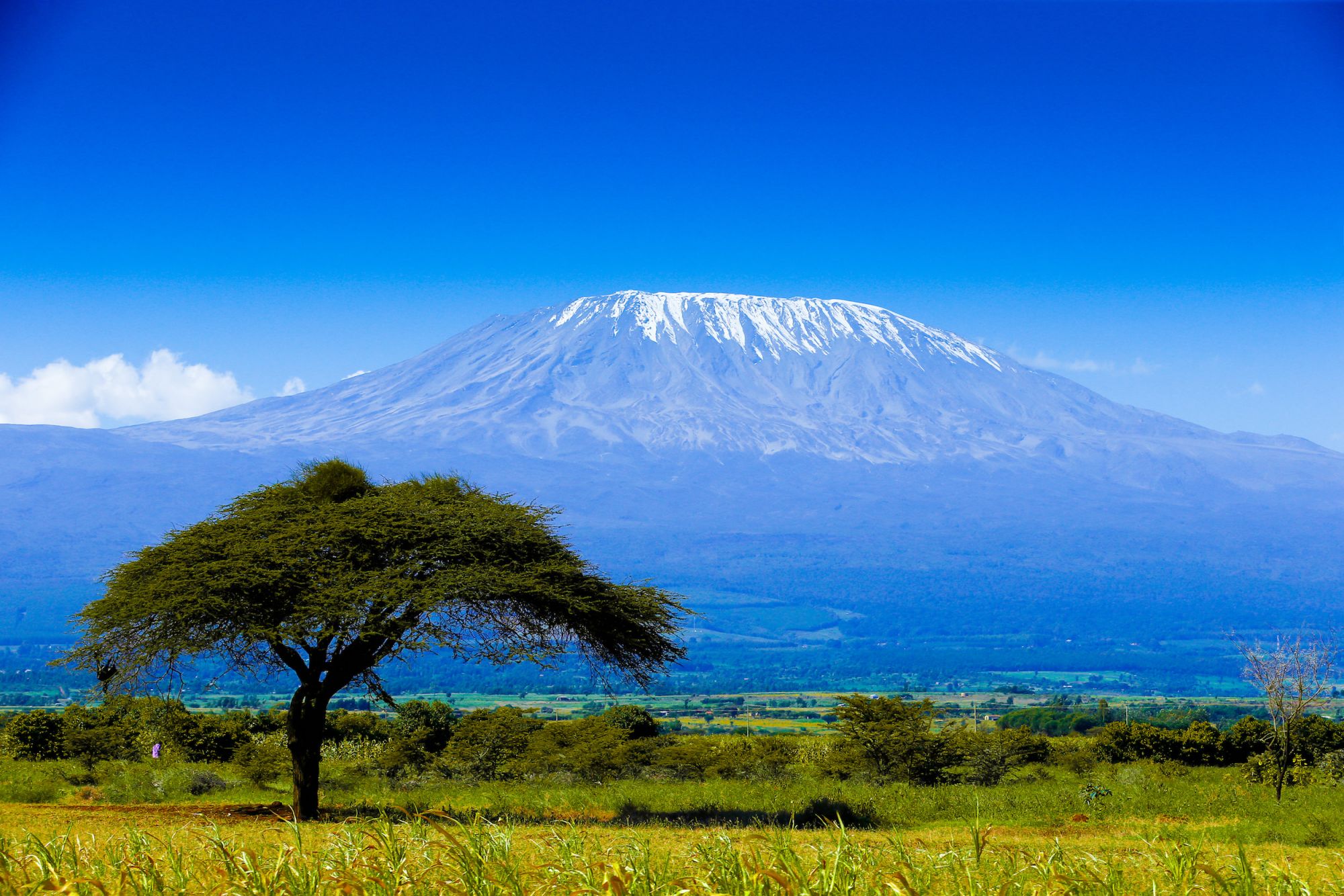 7° giorno: MERCOLEDI 
28 GIUGNO – S. IRENEO
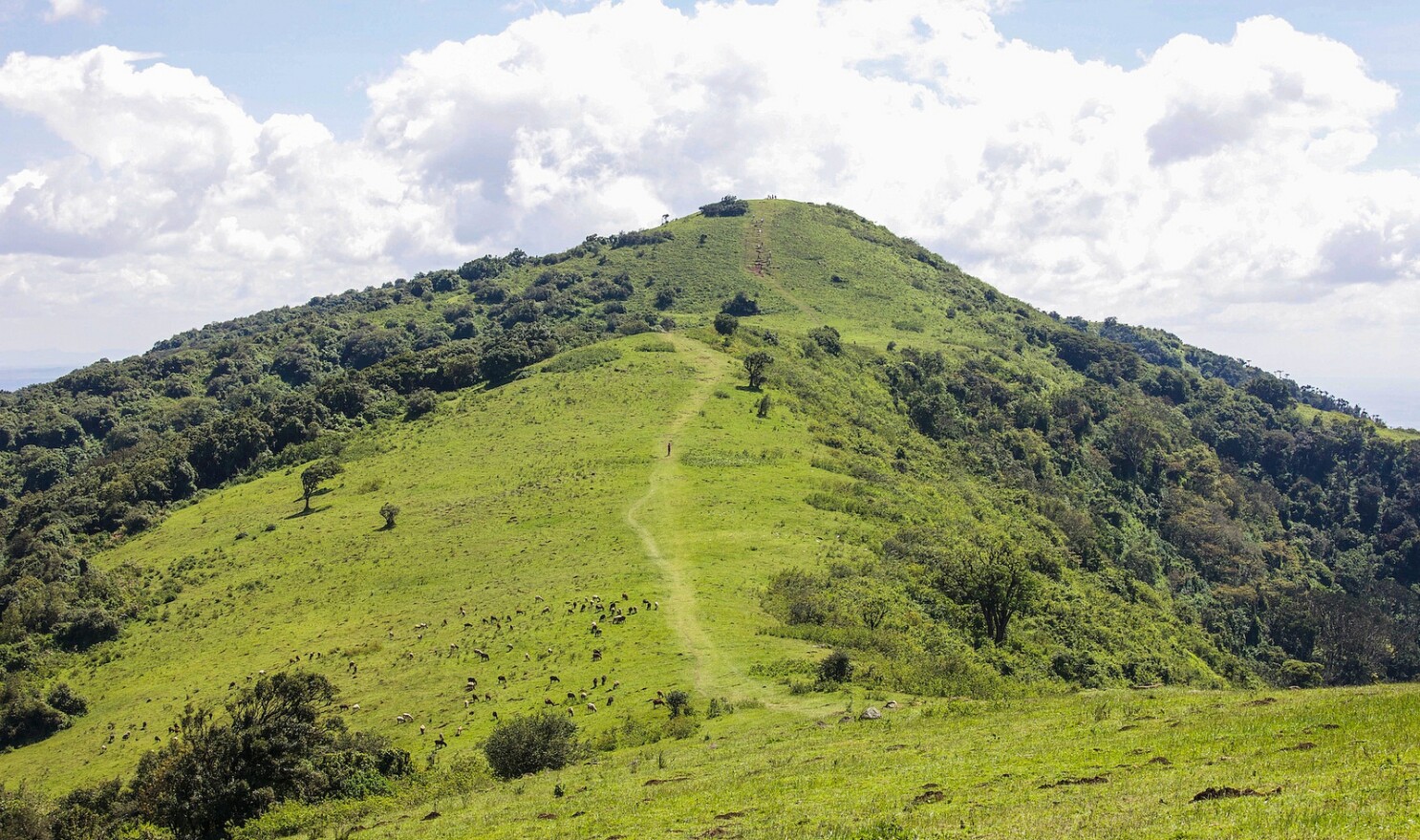 La pace 
dove non c’è accoglienza.
Preghiamo per le famiglie di emigranti, per i rifugiati e per tutti coloro che sono costretti ad abbandonare il loro Paese.
Preghiamo per i Paesi ospitanti che ricevono i profughi e i migranti, per coloro che devono prendere decisioni per favorire accoglienza, integrazione e comportamenti di civiltà e umanità.
Dona Signore, la tua pace che renda possibile la concordia e la nascita di un mondo più giusto e fraterno, nel quale possiamo guardarci come figli e figlie dello stesso Padre.
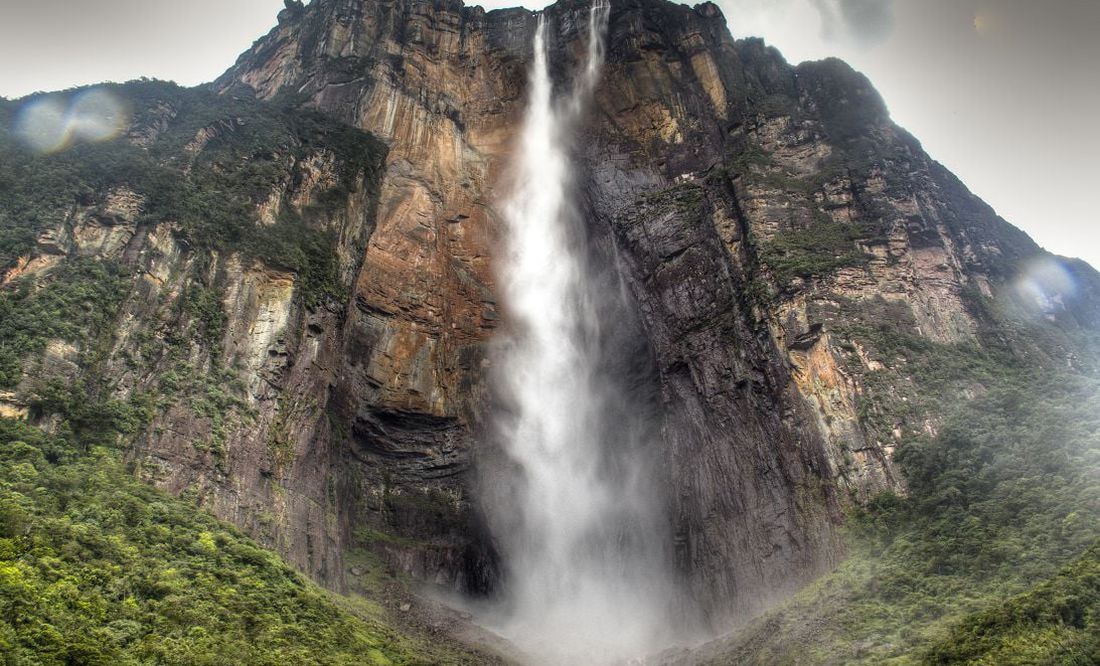 8° giorno: GIOVEDI 29 GIUGNO – SANTI APOSTOLI PIETRO E PAOLO
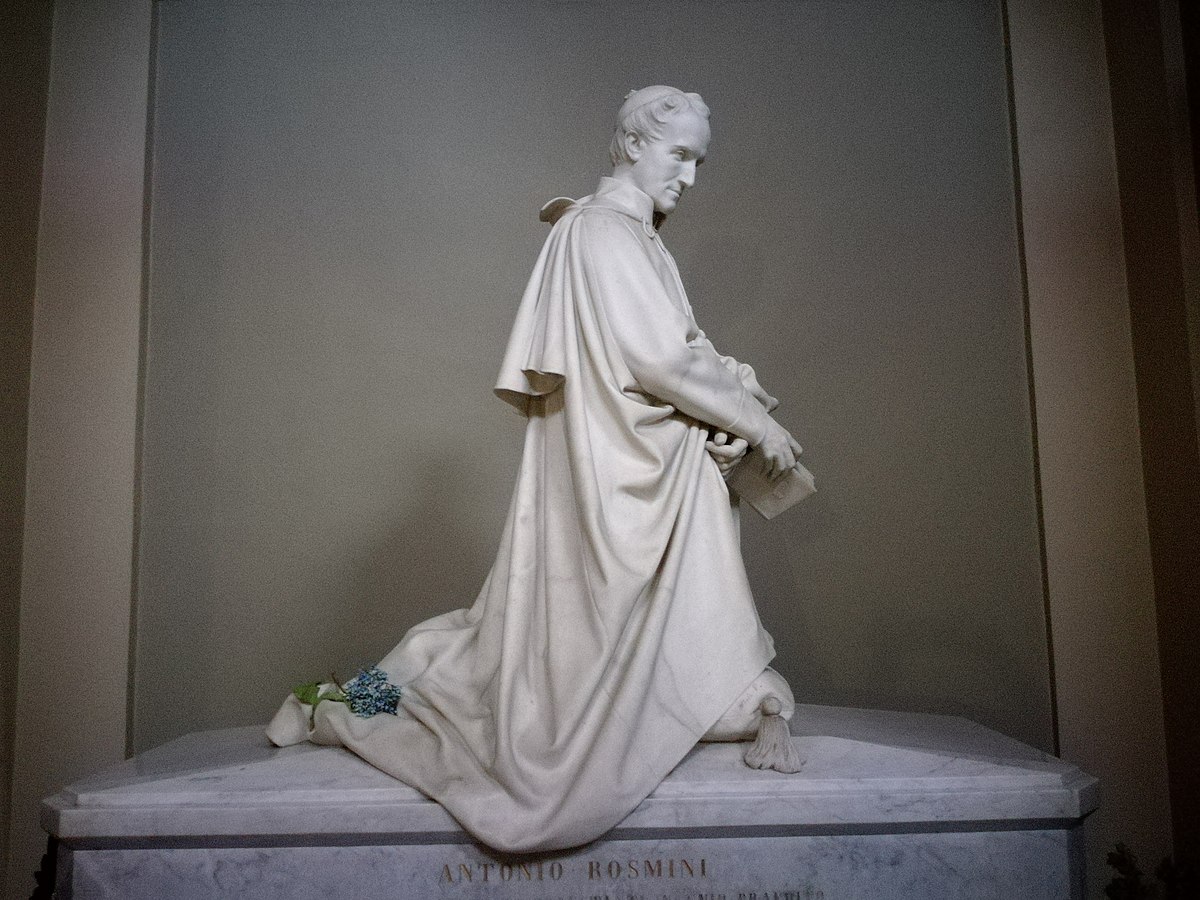 La pace 
dove non c’è fraternità
Preghiamo per la pace, in un mondo nel quale possiamo riconoscerci tutti fratelli e sorelle.
Preghiamo perché’ Dio trasformi ogni inimicizia, avversione ed esclusione, spesso frutto di ignoranza, superstizione e pregiudizio, nella sinfonia dello Spirito Santo per un cammino di pace in tutto il mondo.
Trasforma Signore le storie e le tradizioni di divisione - tra le persone, tra le città e villaggi e tra i popoli- in cammini di pace e fraternità.
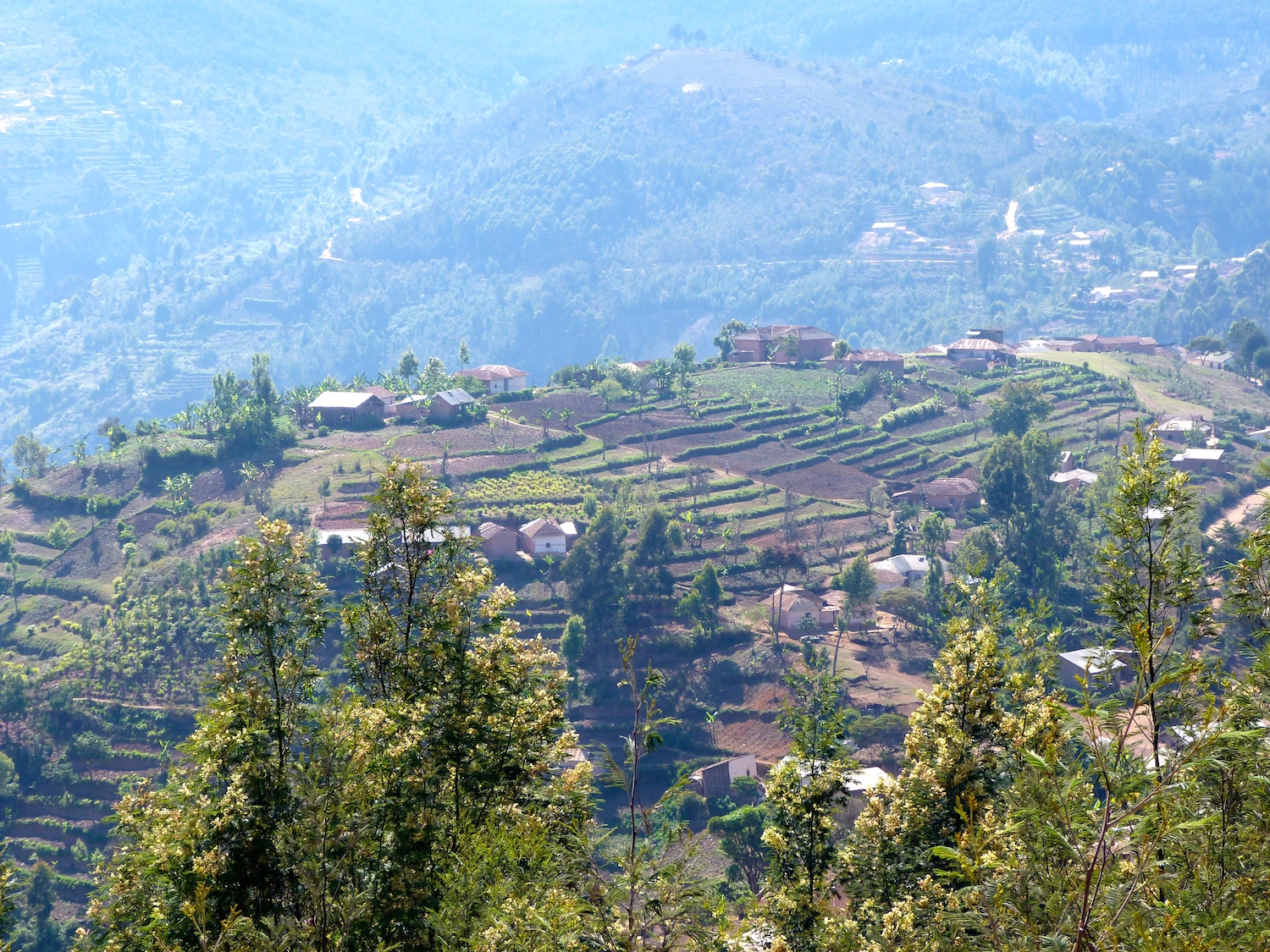 9° giorno: VENERDI 30 GIUGNO
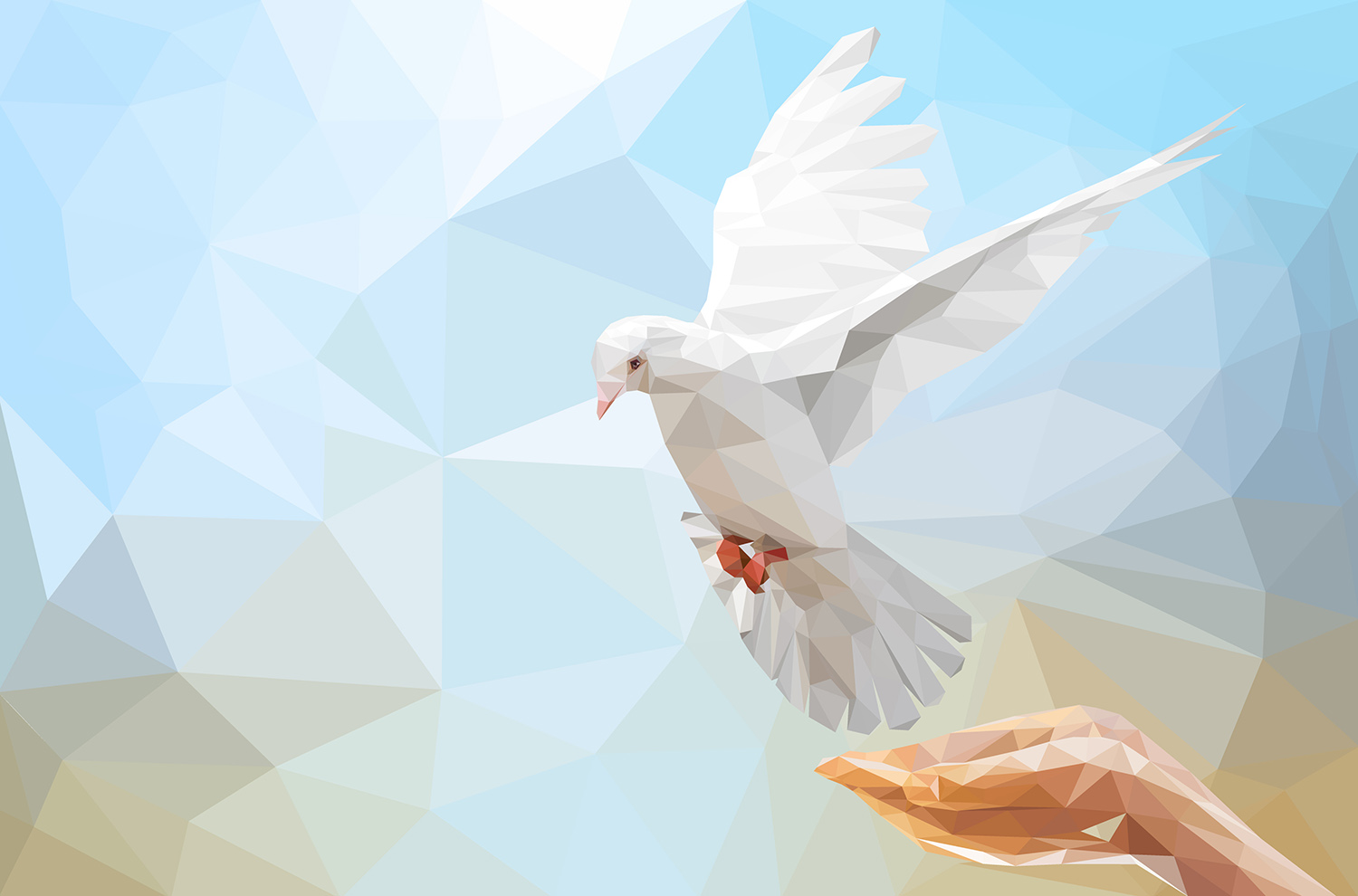 La pace, dono dello Spirito
Preghiamo per la pace, invocando il soffio dello Spirito Santo che respinga i venti del disastro nucleare.
Rinnova, Spirito Santo, la faccia della terra e il volto di tutti i popoli perché siano una sola famiglia nella pace.
Aiutaci a vivere l’amore universale, allontana da noi il pensiero e il desiderio insensato della distruzione universale che non viene da te e dal tuo Amore.